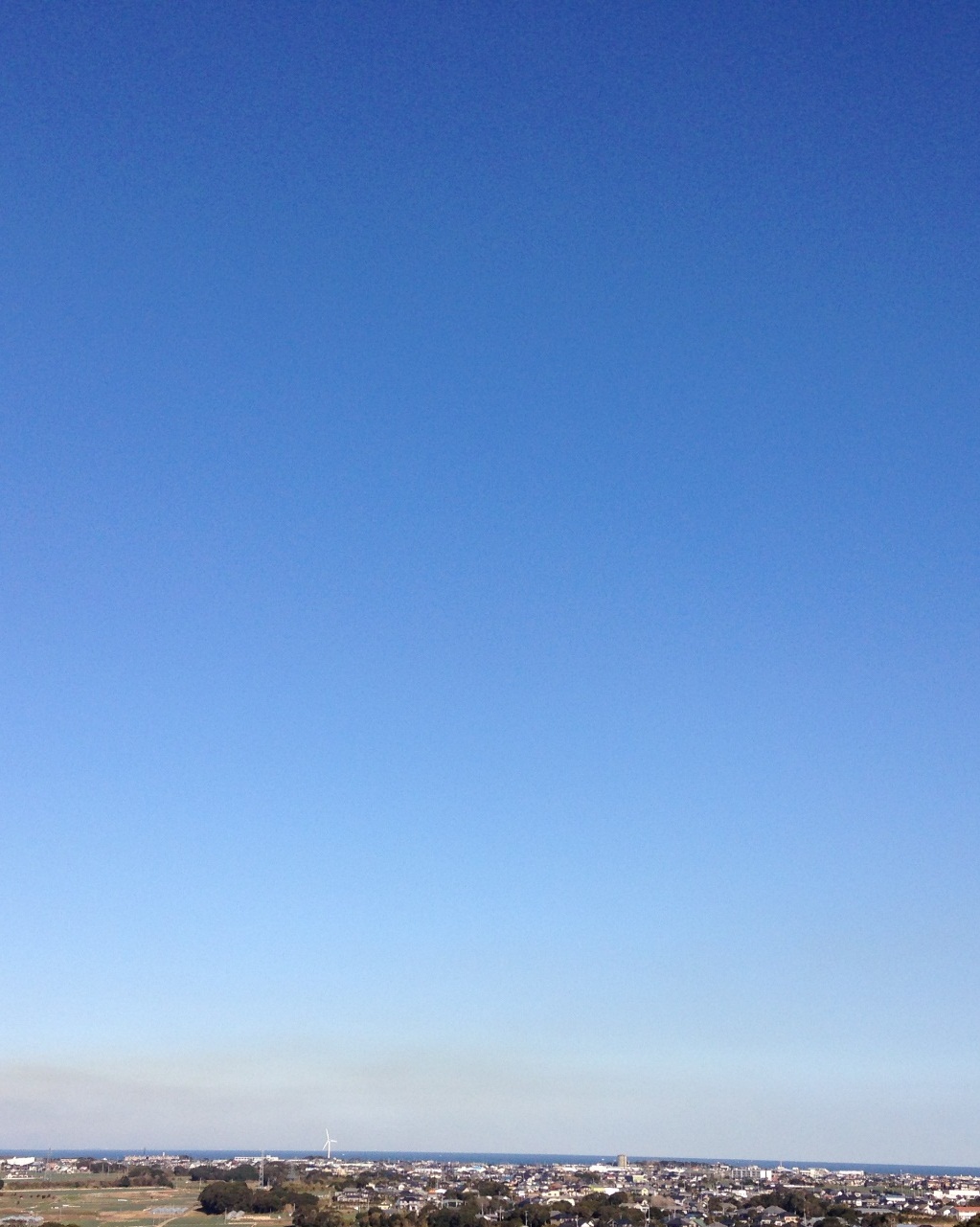 飯田産業技術大学講座
主催： (公財)南信州・飯田産業センター・飯田女子短期大学
令和３年度飯田産業技術大学特別講座
地域経済の活性化をささえる人材育成プログラム
南信州地域は、多種多様な産業資源が存在する魅力的な地域です。リニア時代を到来を見据え、自社や製品の魅力をさまざまな手段を活用して発信することが求められています。今回は、地域内で先進的に魅力発信をしている講師の方をお招きして講座を開催します。自社や製品、サービスなどの情報発信をお考え・悩まれている皆様、ぜひご参加ください。
11月15日
13:00-14:30
「阿智村は何を目指すのか ~星空が変えた地域～」
講師：白澤　裕次　氏　(株式会社阿智昼神観光局 代表取締役社長）

日本一の星空を基軸としたブランド戦略、地域づくりを手掛け、阿智村の観光や地域振興に注力する。「天空の楽園 日本一の星空ナイトツアー」は全国から注目され、グッドデザイン賞など多くの賞を受賞。
月
【受講申し込み】下記に必要事項を記入しＦＡＸまたはメールにてお申し込みください。
【締め切り】　令和３年11月12日（金）
第二回
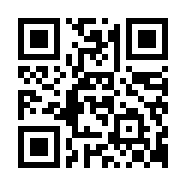 定員：30名
対象者：自社や製品、サービス、地域などの情報発信担当者
参加費：無料
会場：エス・バード（飯田市座光寺3349-1）
（ＦＡＸ用）０２６５－２４－０９６２　　
（メール）　info@isilip.com
申し込み
お問い合わせ
（公財）南信州・飯田産業センター
〒395-0001 長野県飯田市座光寺3349番地１
TEL 0265-52-1613 FAX 0265-24-0962